Environmental Economic accounting in the Netherlands
Organisation, output and dissimination
Outline
Statistics Netherlands and environmental statistics

Organisation of the Dutch environmental accounts

Scope of the accounts

Main users

Dissimination and future projects
2
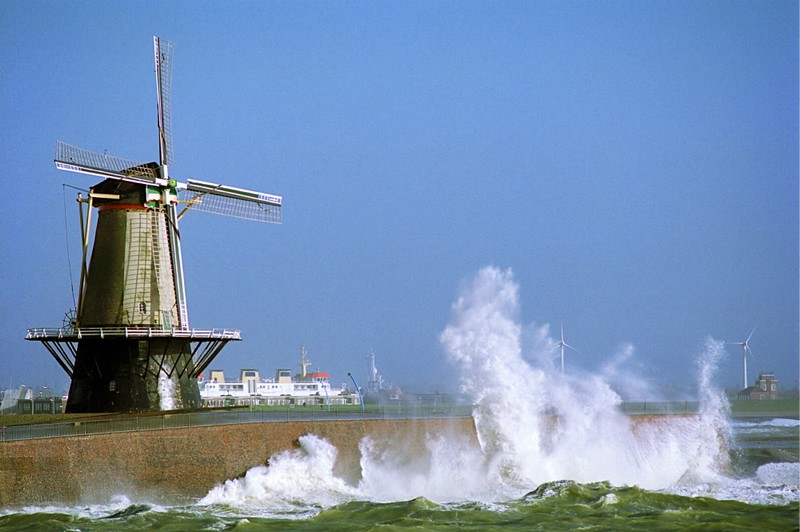 Statistics Netherlands
environmental statistics 
and accounts
Statistics Netherlands
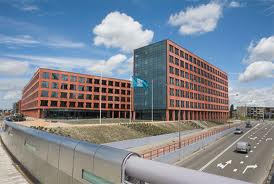 The Hague
Two offices
Heerlen
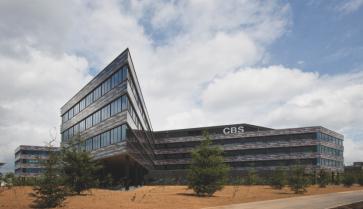 Ca. 1800 fte
Mission Statistics Netherlands:
‘To compile and publish undisputed, coherent, current statistical information that is relavant for the society, policy makers and science.
Dutch environmental accounts
4
Environmental and energy statistics
Statistics Netherlands
Socio-economic
 and spatial statistics
Economic and 
business statistics
Data collection
Including
Environmental statistics
Biodiversity statistics
Land cover statistics
Energy statistics 
Transport statistics
Agricultural statistics
including
National Accounts
	Environmental accounts
5
Dutch environmental accounts
Other national institutes involved
Ministry of the 
environment
Ministry of 
economic affairs
Statistics Netherlands
TNO
Water service
ECN
Environmental planning 
agency (PBL)
RIVM
6
Dutch environmental accounts
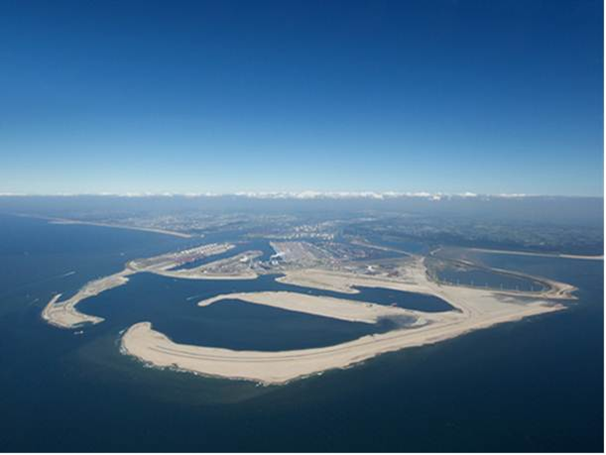 Organisation of the Dutch 
environmental  accounts
7
Short history…..
‘70s - ‘90s  Increasing interest in environmental issues  Development of NAMEA (National accounting      matrix including environmental accounts)
  Green accounting

 2000-2011  Development of several subaccounts: energy,      water, environmental taxes etc.

 2006: First publication on Dutch environmental accounts

2010: First publication in english
8
Dutch environmental accounts
Organisation of the environmental accounts
Department of National accounts: ca. 90 fte

 Environmental accounts: 7 fte (2014)

 Activities: compilation, publication and development

 No surveys: integration of existing statistics and accounts
9
Dutch environmental accounts
Methodology
System of Environmental and Economic Accounts (SEEA-CF2012)
Eurostat compilation guides
	Air emission accounts
	Material flow accounts
	Environmental expediture accounts
	Environmental goods and service sector etc.
National reports on used methodologies
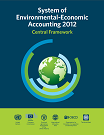 10
Dutch environmental accounts
Most important data sources
National accounts (supply use tables, IO tables, labour accounts etc.)
Energy statistics (energy balances)
Emission inventory (emission to water, soil and air)
Government statistics
International trade statistics
Survey on environmental expenditure
Register data
11
Dutch environmental accounts
Main users of the Dutch EA
Research institutes: Netherlands environmental assessment agency (PBL), National water institute, Energy research centre, etc.
 Policy makers: ministries of economic affairs, environment and infrastructure
 Business: Water producers, producers for environmental technology etc.
 Eurostat
  Legal base for environmental accounting
12
Dutch environmental accounts
Focus in the Netherlands
Climate change
Greenhouse gas emissions  production and consumption based
Emission permits
Adaptation, mitigation expenditure
Water 
Water quality : emissions to water, water quality
Water quantitiy: water flows and assets, valuation
Materials
Material consumption, recycling potentials, resource dependency
Green growth
Indicators for green growth
Environmentasl goods and service sector (EGSS)
Sustainable energy sector
13
Dutch environmental accounts
Present status
Physical flow accounts and hybrid accounts
Energy flow accounts
Water flow accounts
Material flow accounts
Air emission accounts
Water emission accounts
Waste accounts
Asset accounts
Subsoil accounts for natural gas and crude oil
Monetary accounts
Environmental protection expenditure
Environmental taxes and subsidies
Environmental goods and service sector
14
2014 activities and projects
Implementation of SNA revision
Estimate physical supply - use tables for (critical) materials (Ministry economic affairs)
Expand water accounts with quality accounts; water balance; stocks; policy;
Improve Environmental protection expenditure accounts (Eurostat Grant)
Set up data import export EGSS (Eurostat Grant)
Pilot project for ecosystem accounts (develop land use accounts)
Update green growth data
Monitor Renewable Energy Sector
15
Dissimination and future plans
16
Dissimination
Statline (electronic database)
	 http://statline.cbs.nl/statweb/?LA=en
Website
	 http://www.cbs.nl/nl-NL/menu/themas/natuur-milieu/publicaties/milieurekeningen/default.htm
Data for Eurostat + reports
Several publications
	 annual publication on environmental accounts
17
Dutch environmental accounts
Publication Environmental acocunts in the Netherlands 2012
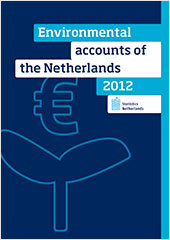 Energy
 Water
 Material flows
 Waste
 Air emissions
 Water emissions
 Oil and gas reserves
 Environmental taxes
 Environmnetal subsidies and transfers
 Environmental expenditure
 The environmental goods and service sector

 Monitoring material flows
 Emissions of carbon dioxide and sulphur dioxide between 1960 and 2012
 Towards water quality accounts
Dutch environmental accounts
18
Future work
Development of new accounts
	1) Material flow accounts: RME
	2) Ecosystem accounts
	3) Renewable energy sector
	
   Improvement of existing accounts (SEEA revision)

   Environmental economic analyses
19
Dutch environmental accounts
Conclusions: current challenges
Implementation of SEEA-CF
 Improve quality of the accounts 
 Enhance the use of the accounts
 Development of new accounts
 Climate change and sustainability issues
 Ecosystem accounting
Dutch environmental accounts
Questions ?
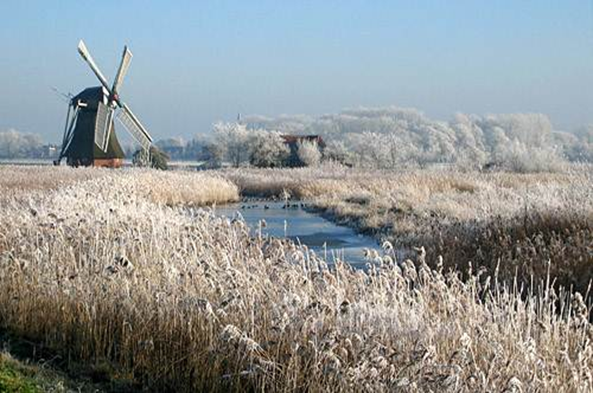 21